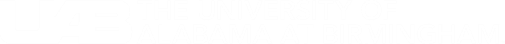 Preservation of Uterus after Cesarean Section 
in Uterine Transplant Patient
Andrew Hackney MD, Annalese Neuenschwander MD
Department of Anesthesiology and Perioperative Medicine, University of Alabama at Birmingham, Birmingham, AL
Background:
As of 2024, there have been at least 33 live births from transplanted uterus in the Unites States. 1 
Select patients undergo Cesarean delivery (CD) without graft hysterectomy to pursue a second pregnancy.
In one case series of 20 patients from 2016-2019, two patients had a second live birth as of 2024. 1
Decision to pursue a second pregnancy is multifaceted and discussions begin as early as first trimester of the first pregnancy.2
A planned second pregnancy simplifies the first delivery by avoiding hysterectomy but also creates potential for complications during a second pregnancy and delivery.
Patients will have to undergo additional rounds of embryo implantation, second pregnancy, prolonged exposure to graft uterus and immunosuppression and ultimately a second CD with hysterectomy.
uab.edu
1.Testa G, McKenna GJ, Wall A, et al. Uterus transplant in women with absolute uterine-factor infertility. JAMA. 2024;332(10):817-824. doi:10.1001/jama.2024.11679. PMID: 39145955; PMCID: PMC11327905.
2. Johannesson L, Wall A, Warren AM, et al. Decisions on second pregnancy after uterus transplantation and timing for removal of the uterus-DUETS (Dallas UtErus Transplant Study). BJOG. 2021;128(10):1610-1614. doi:10.1111/1471-0528.16685
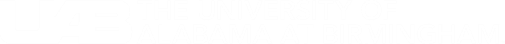 Case Series
Transplant  First Delivery
31-year-old G2P0121 with history of Mayer-Rokitansky-Kuster-Hauser (MRKH) syndrome, Class III Obesity and Type 2 DM s/p deceased donor uterine transplant.
Initial concern for vaginal stricture and acute rejection 
Pregnancy uncomplicated
Scheduled CD at 36.4 weeks gestational age (wga) under CSE
Second Pregnancy
Diagnosed with vaginal intraepithelial neoplasia 8 months post CD  graft hyst recommended
Patient elected to proceed with second pregnancy
Currently gravid at 29wga
Case 1
MONTHS
19
31
29
11
7
27
Successful ET
CD @ 36.4wga
Successful 
ET
Graft hyst recommended
Transplant
Unsuccessful embryo transfer (ET)
Unsuccessful ET
Case 2
MONTHS
15
29
23
Transplant  First Delivery
26-year-old G1P0121 with history of MRKH and chronic hypertension s/p deceased donor uterine transplant.
Delivery at 36.3 wga due to worsening HTN under CSE
Stress dose steroids administered concurrently with NXA
Bowel adhesion, otherwise uncomplicated
Second Pregnancy
Planning frozen embryo transfer at 6 months postpartum
Transplant
Successful 
ET
Planned ET
Multiple Unsuccessful 
ET
CD @ 36.3wga
Commonalities
Both patients elected to retain uterus after first CD to pursue second pregnancy
Uncomplicated CD and postoperative courses except for bowel adhesion
One currently pregnant and second awaiting embryo transfer
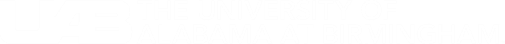 Teaching Points
Several uterine transplant patients are now attempting second pregnancy.1,3
The decision to forego hysterectomy and pursue a second pregnancy is ”recipient centered” but also weighed against risks obstetric/maternal complications, pre-existing disease, immunosuppression, recipient graft time and CD complications.2
Despite expert recommendation for graft hysterectomy, a patient can still elect to pursue a second pregnancy.
After initial CD, patients desiring second pregnancy will undergo additional embryo transfer(s), continued immunosuppression and surveillance for graft rejection, and ultimately a second CD followed by hysterectomy.2
A multidisciplinary team including obstetric trained anesthesiologists remains vital for these cases.
1.Testa G, McKenna GJ, Wall A, et al. Uterus transplant in women with absolute uterine-factor infertility. JAMA. 2024;332(10):817-824. doi:10.1001/jama.2024.11679. PMID: 39145955; PMCID: PMC11327905.
2. Johannesson L, Wall A, Warren AM, et al. Decisions on second pregnancy after uterus transplantation and timing for removal of the uterus-DUETS (Dallas UtErus Transplant Study). BJOG. 2021;128(10):1610-1614. doi:10.1111/1471-0528.16685
3..Johannesson L, Richards E, Reddy V, et al. The first 5 years of uterus transplant in the US: a report from the United States Uterus Transplant Consortium. JAMA
uab.edu